Explore Linlithgow Palace – Film Quiz
Complete this quiz after watching the film
Explore Linlithgow Palace with the Junior Tour Guides to see if you are an expert about royal life there.

www.youtube.com/watch?v=Nk2taAMlTYU
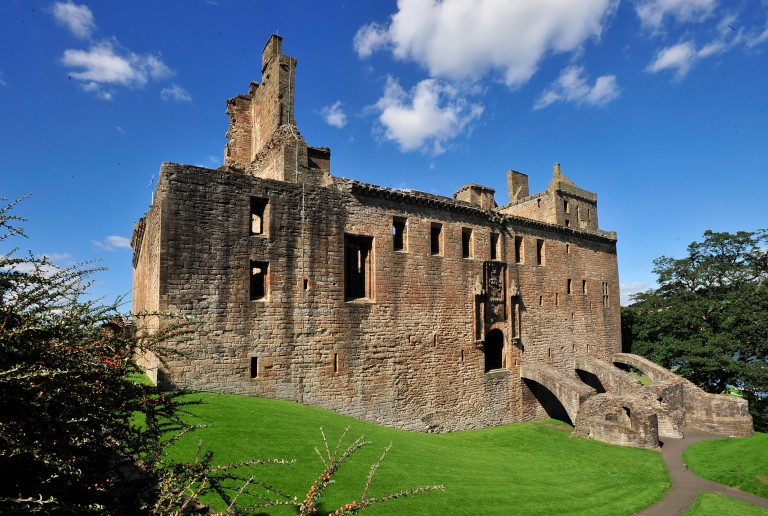 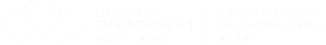 [Speaker Notes: https://www.youtube.com/watch?v=Nk2taAMlTYU

Maximum points – 24 

008-001-055-341-C Linlithgow Palace © Crown Copyright]
1. What first name were many of the Stewart kings given?
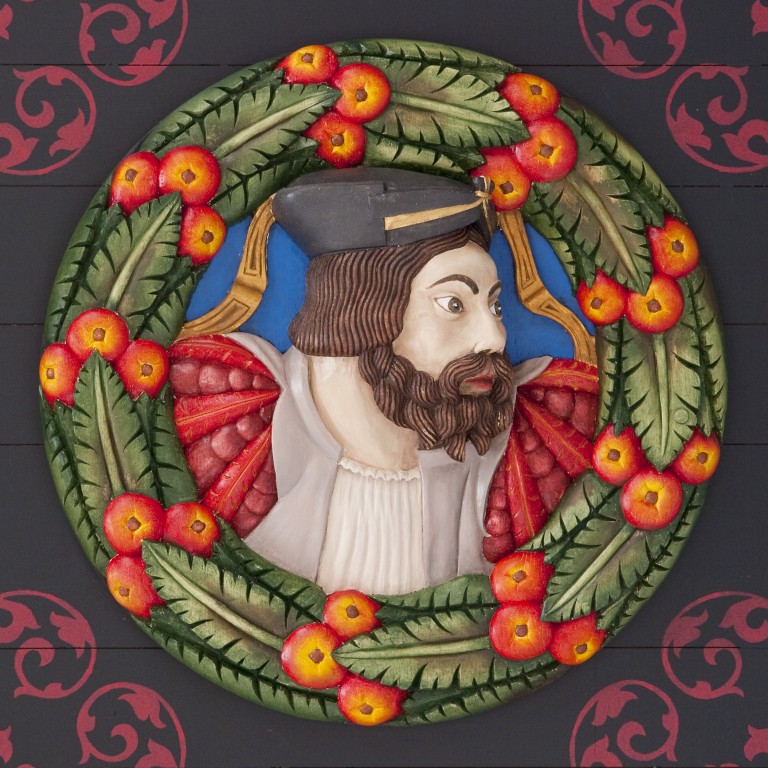 George
B. Henry
C. Sebastian
D. James
[Speaker Notes: One point for

D. James

008-001-066-052-C James I © Crown Copyright]
2. What relation was Mary Queen of Scots to 
Elizabeth I of England?
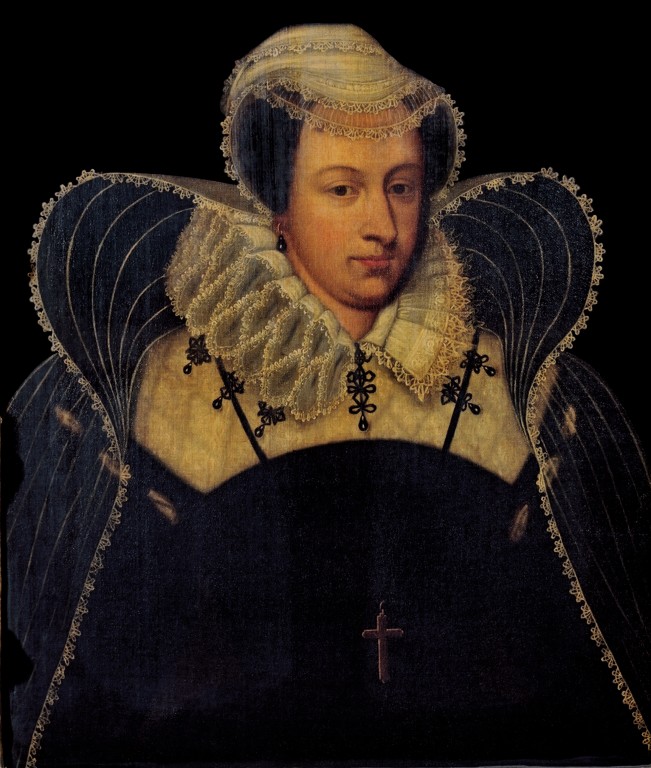 Sister
B. Cousin
C. Mother
D. Aunt
[Speaker Notes: One point for 

B. Cousin

008-000-100-067-C Portrait of Mary Queen of Scots  © Crown Copyright]
3. Name three ways the guards kept Linlithgow Palace safe:
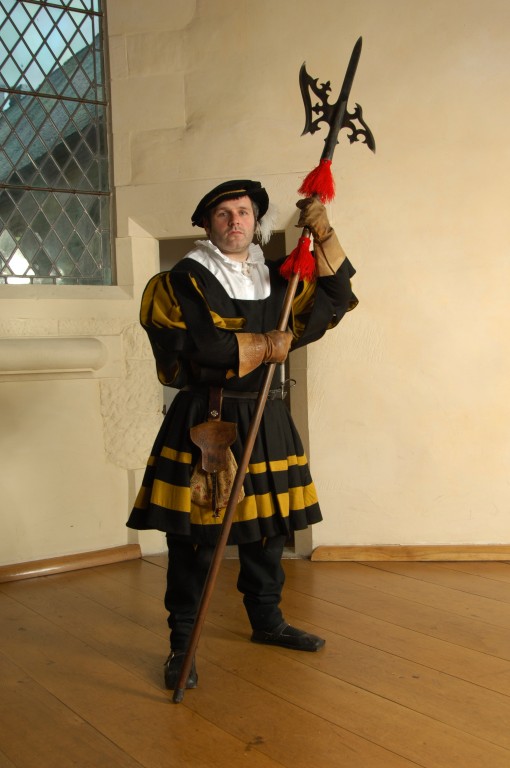 1?
2?
3?
[Speaker Notes: One point for each, up to a maximum of three

Lower and raise drawbridge
Lower and raise portcullis
Checked everyone coming in and out (for weapons),
Patrolled key points around Palace

008-001-012-374-C Portrait of an actor dressed as a castle guard © Crown Copyright]
4. Carved flowers representing Scotland, England and France can be seen in the palace courtyard. 
Which flower represents Scotland?
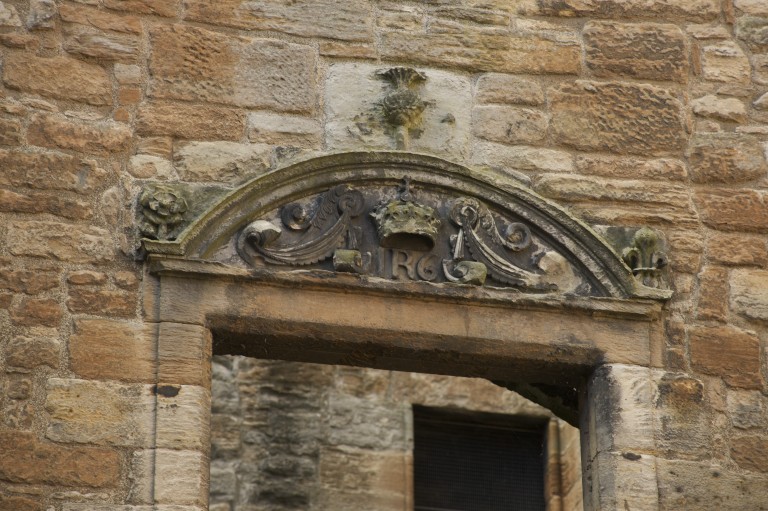 Rose
B. Lily
C. Thistle
D. Heather
[Speaker Notes: One point for 

C. Thistle

008-001-057-837-C A decorated window pediment, Linlithgow Palace © Crown Copyright]
5. Another word for a code was used in the film. 
What was it?
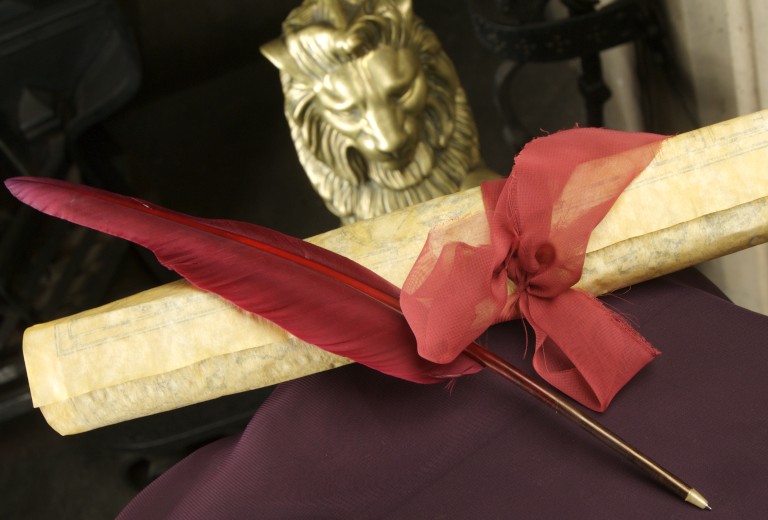 Cryptogram
B. Cipher
C. Hieroglyph
D. Encryption
[Speaker Notes: One point for 

B. Cipher

008-001-004-846-C  Scroll and quill pen © Crown Copyright]
6. Name two types of code mentioned in the film:
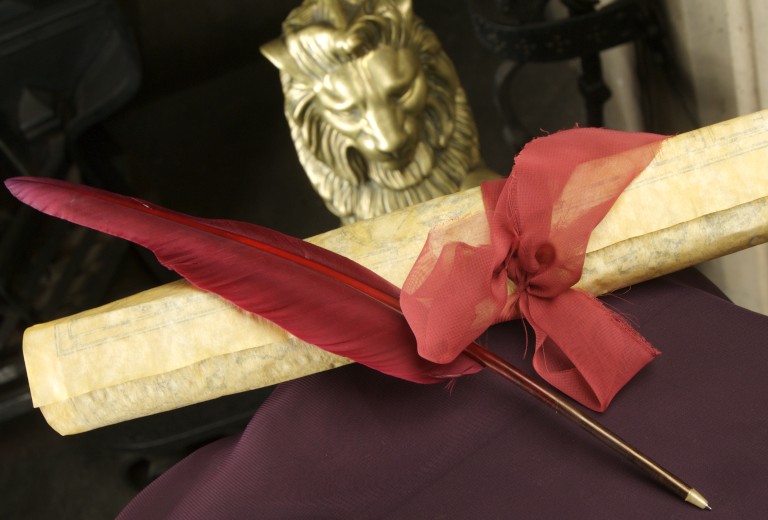 1?
2?
[Speaker Notes: One point for each, up to a maximum of two

Caesar cipher,
Backwards writing
Letter swap

008-001-004-846-C  Scroll and quill pen © Crown Copyright]
7. Name the gestures that men and women                                          each used when greeting royalty:
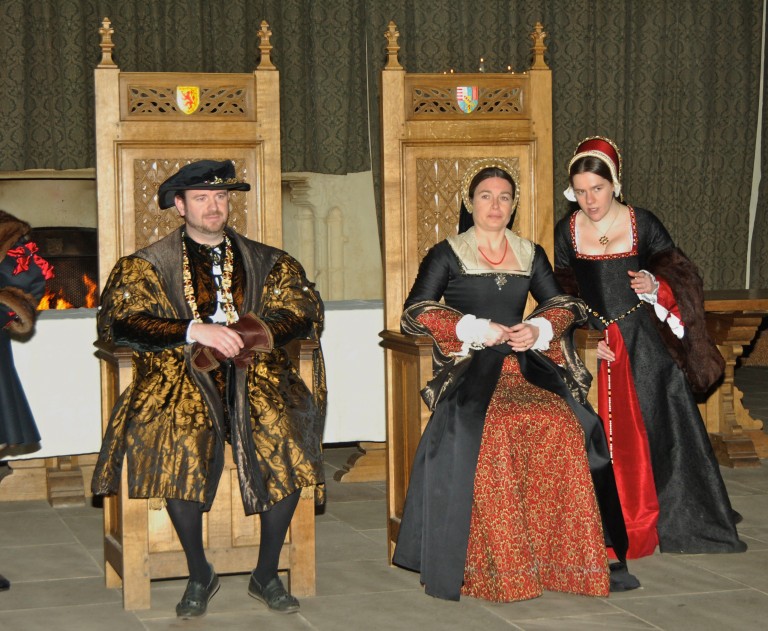 Men?
Women?
[Speaker Notes: One point each for 

Bow
Curtsey

008-001-012-690-C Portrait of an actor and an actress dressed as James V and Mary of Guise © Crown Copyright]
8. Name three rules for sitting at the table                                   at a royal banquet:
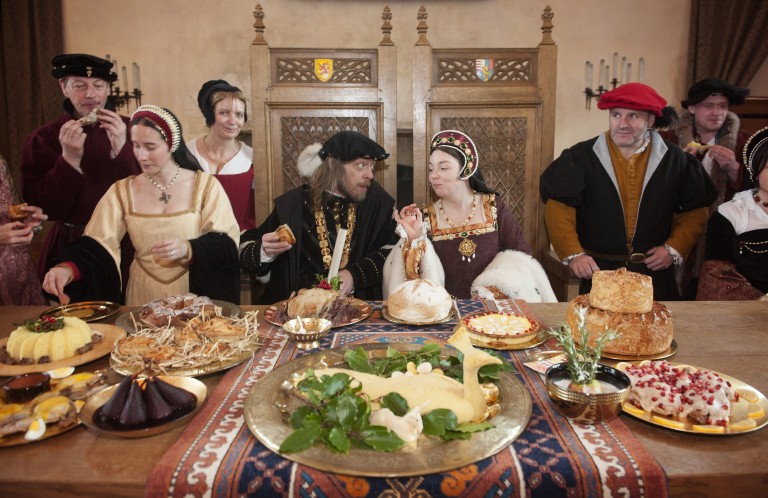 1?
2?
3?
[Speaker Notes: One point for each, up to a maximum of three

Don’t scratch
Don’t sniff, don’t start eating before King
Stop eating when the King stops
Keep your elbows off the table

008-000-024-928-C Midwinter feast © Crown Copyright]
9. Name three jobs in the palace kitchen:
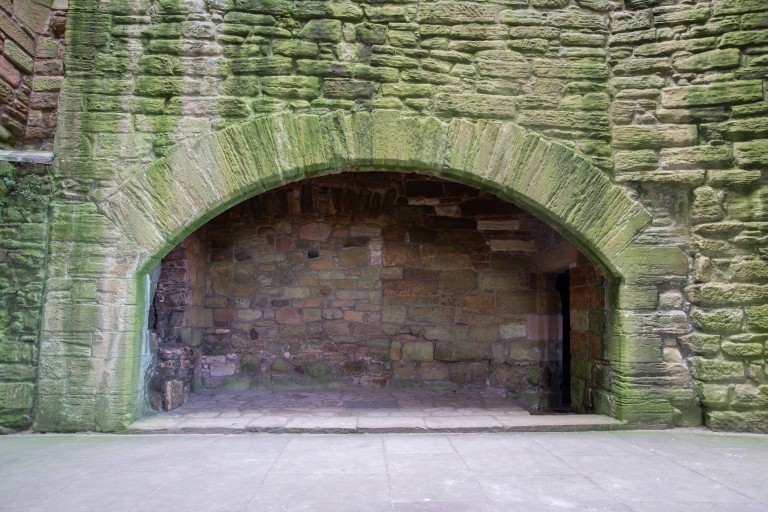 1?
2?
3?
[Speaker Notes: One point for each up to a maximum of three

Cook
Turnbrochie, 
Kitchen maid
Servants
Cleaners,
Potwashers

008-000-089-347-C Detail of fireplace in upper kitchen of Linlithgow Palace © Crown Copyright]
10. Name three dishes the cooks were preparing                                     for the feast:
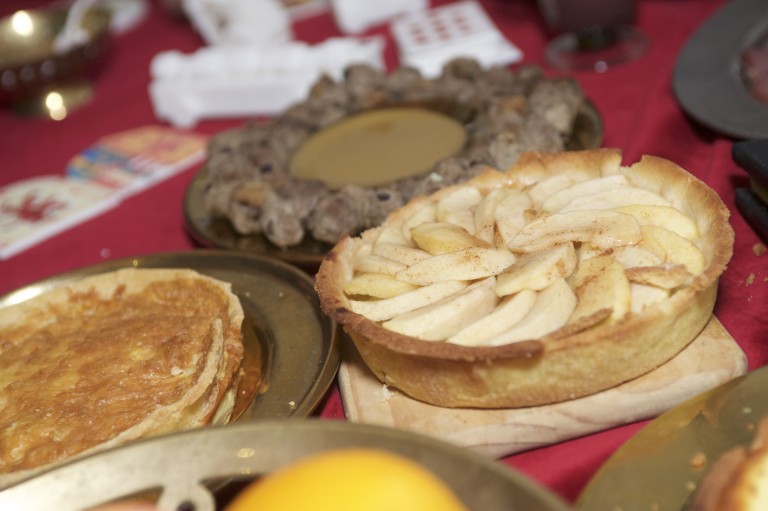 1?
2?
3?
[Speaker Notes: One point for each up to a maximum of three, plus two bonus points

Roast peacock (stuffed with mallard & teal for bonus point!)
Swan (stuffed with capon, pigeon & robin for bonus point)
Pies ( tongue and mutton)
Trout/trout pastries

Points can be given for roast meats, pies and fish without naming the types
 
008-000-056-662-C Royal feast food © Crown Copyright]
11. Which dance did the junior guides demonstrate                                in the film?
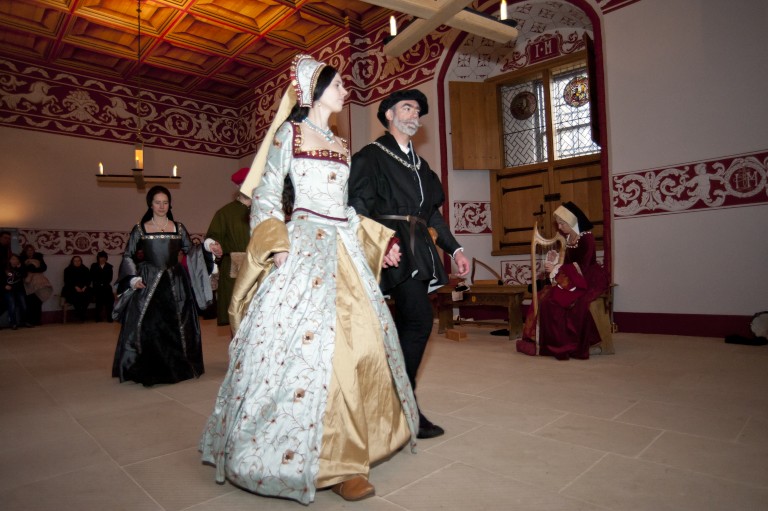 Brass
B. Basse
C. Boss
D. Brace
[Speaker Notes: One point for

B. Basse

008-001-073-158-C Royal Stewart court dance © Crown Copyright]
12. Which of these types of Great Hall entertainment was not mentioned in the film?
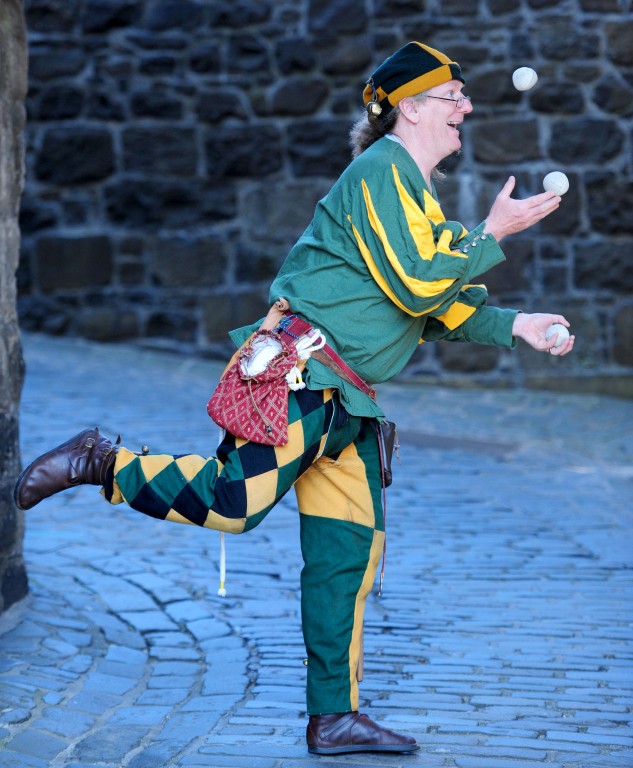 High wire walking
B.  Juggling
C.  Acrobatics
D.  Dancing
[Speaker Notes: One point for

High wire walking

008-000-011-013-C Juggler © Crown Copyright]
Explore Linlithgow Palace – Quiz Answers 1-3
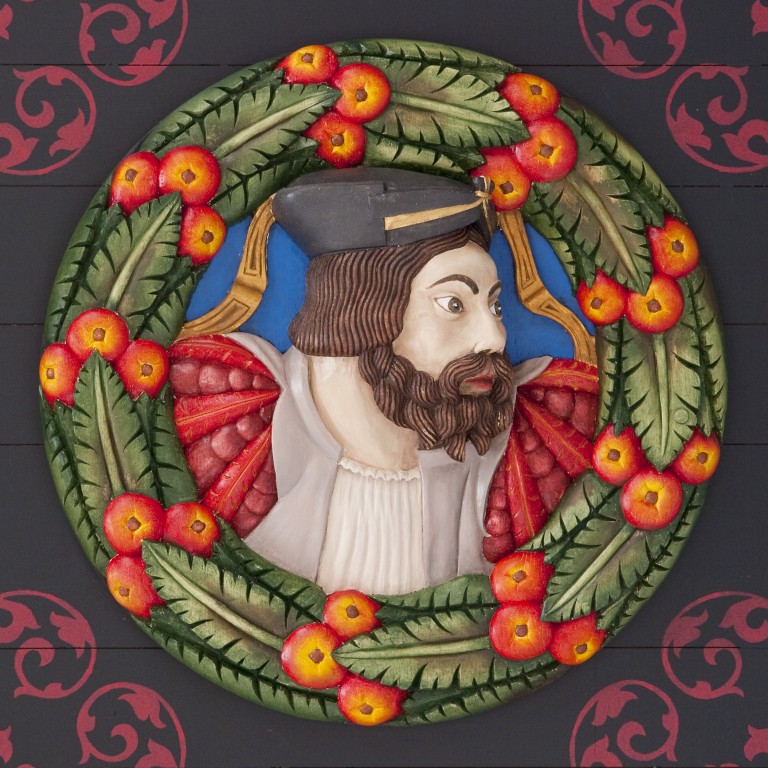 Question 1 (1 point) 
Many of the Stewart Kings were called James (option D).

Question 2 (1 point) – Mary Queen of Scots was Elizabeth I of England’s cousin (option B).

Question 3 (1 point each, up to a maximum of 3) 
Guards kept Linlithgow Palace safe by:
Lowering and raising the drawbridge
Lowering and raising the portcullis
Checking everyone coming in and out (for weapons)
Patrolling key points around the Palace
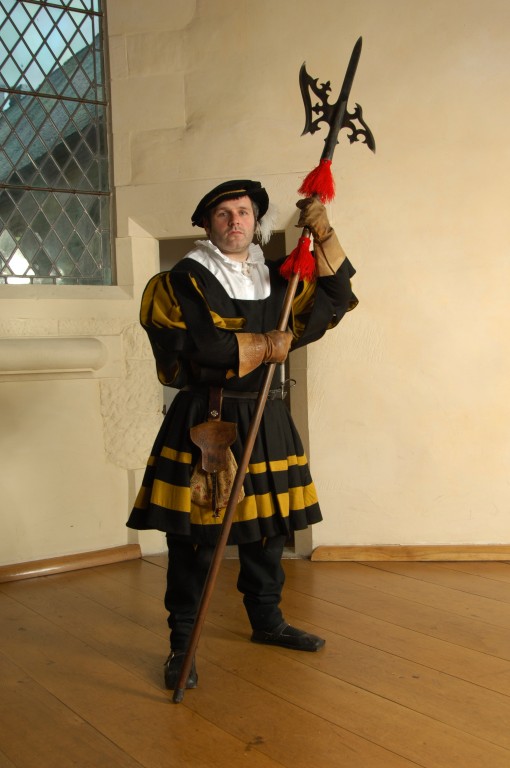 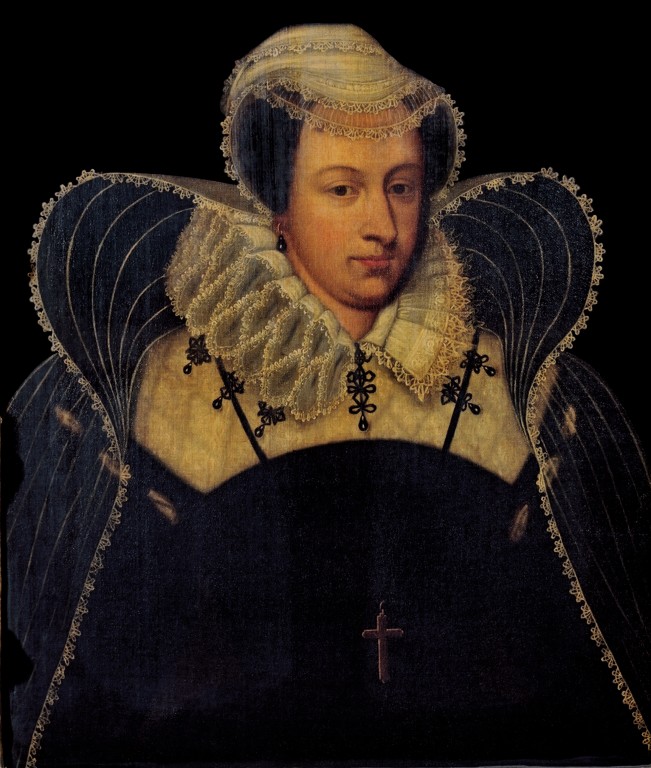 [Speaker Notes: 008-001-066-052-C James I © Crown Copyright
008-000-100-067-C Portrait of Mary Queen of Scots  © Crown Copyright
008-001-012-374-C Portrait of an actor dressed as a castle guard © Crown Copyright]
Explore Linlithgow Palace – Quiz Answers 4-6
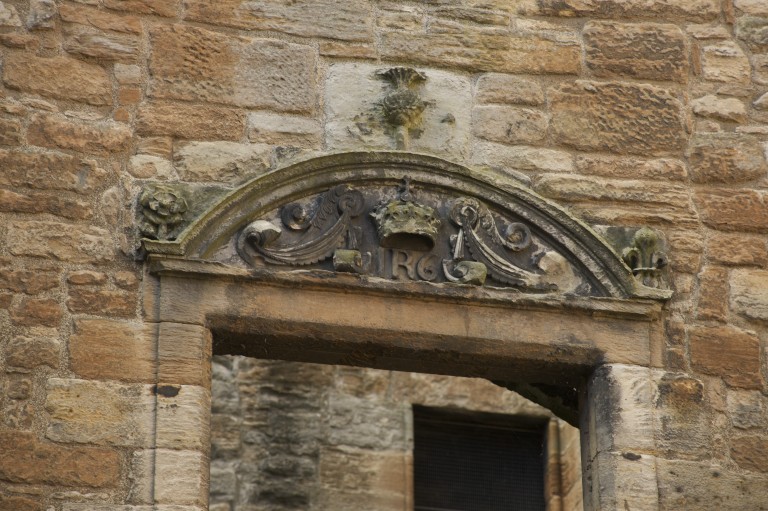 Question 4 (1 point) 
The thistle represents Scotland (option C)

Question 5 (1 point) 
Another word for a code is a cipher

Question 6 (1 point each, up to a maximum of 2) 
Some types of codes include:  
Caesar cipher
Backwards writing
Letter swap
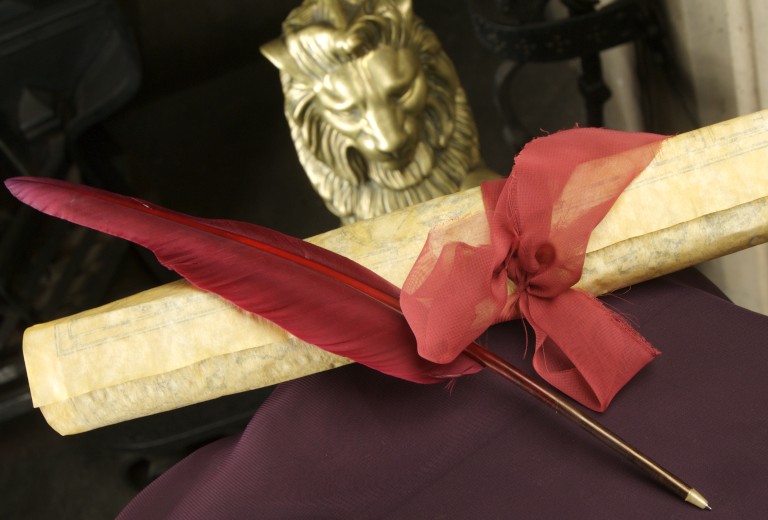 [Speaker Notes: 008-001-057-837-C A decorated window pediment, Linlithgow Palace © Crown Copyright
008-001-004-846-C  Scroll and quill pen © Crown Copyright]
Explore Linlithgow Palace – Quiz Answers 7-8
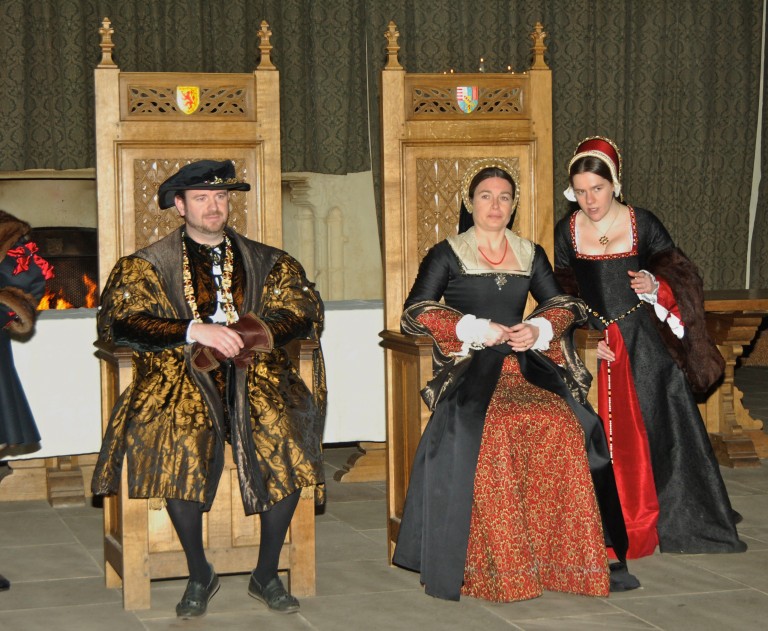 Question 7 (1 point each)
Men would bow and women would curtsey when meeting royalty

Question 8 (1 point each, up to a maximum of 3)
Table manner rules at banquets included:
Don’t scratch
Don’t start eating before King
Stop eating when the King stops
Don’t sniff
Keep your elbows off the table
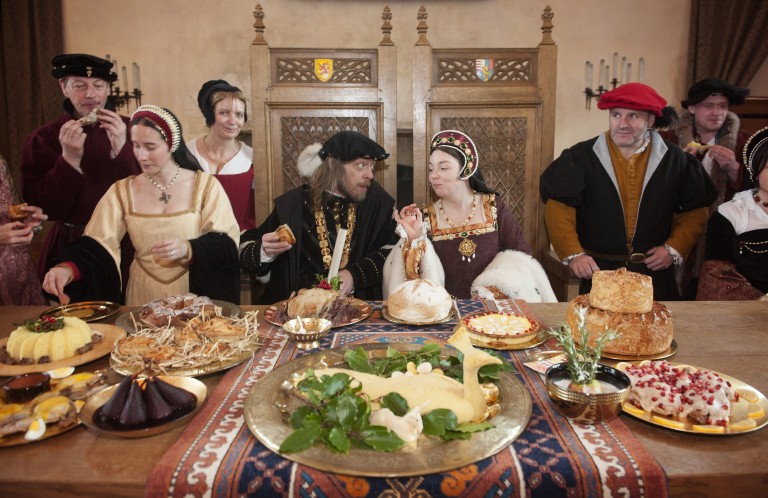 [Speaker Notes: 008-001-012-690-C Portrait of an actor and an actress dressed as James V and Mary of Guise © Crown Copyright
008-000-024-928-C Midwinter feast © Crown Copyright]
Explore Linlithgow Palace – Quiz Answers 9
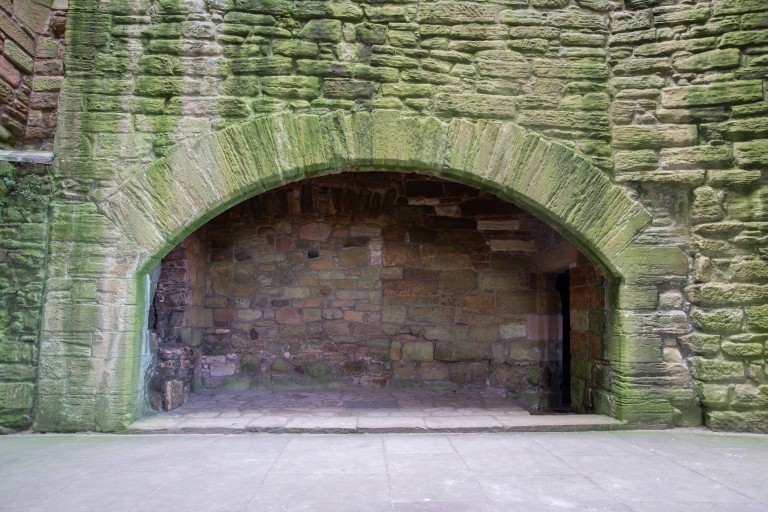 Question 9  
(1 point each, up to a maximum of 3)

Jobs in the palace kitchen included:
Cook
Turnbrochie
Kitchen maids
Servants
Cleaners
Potwashers
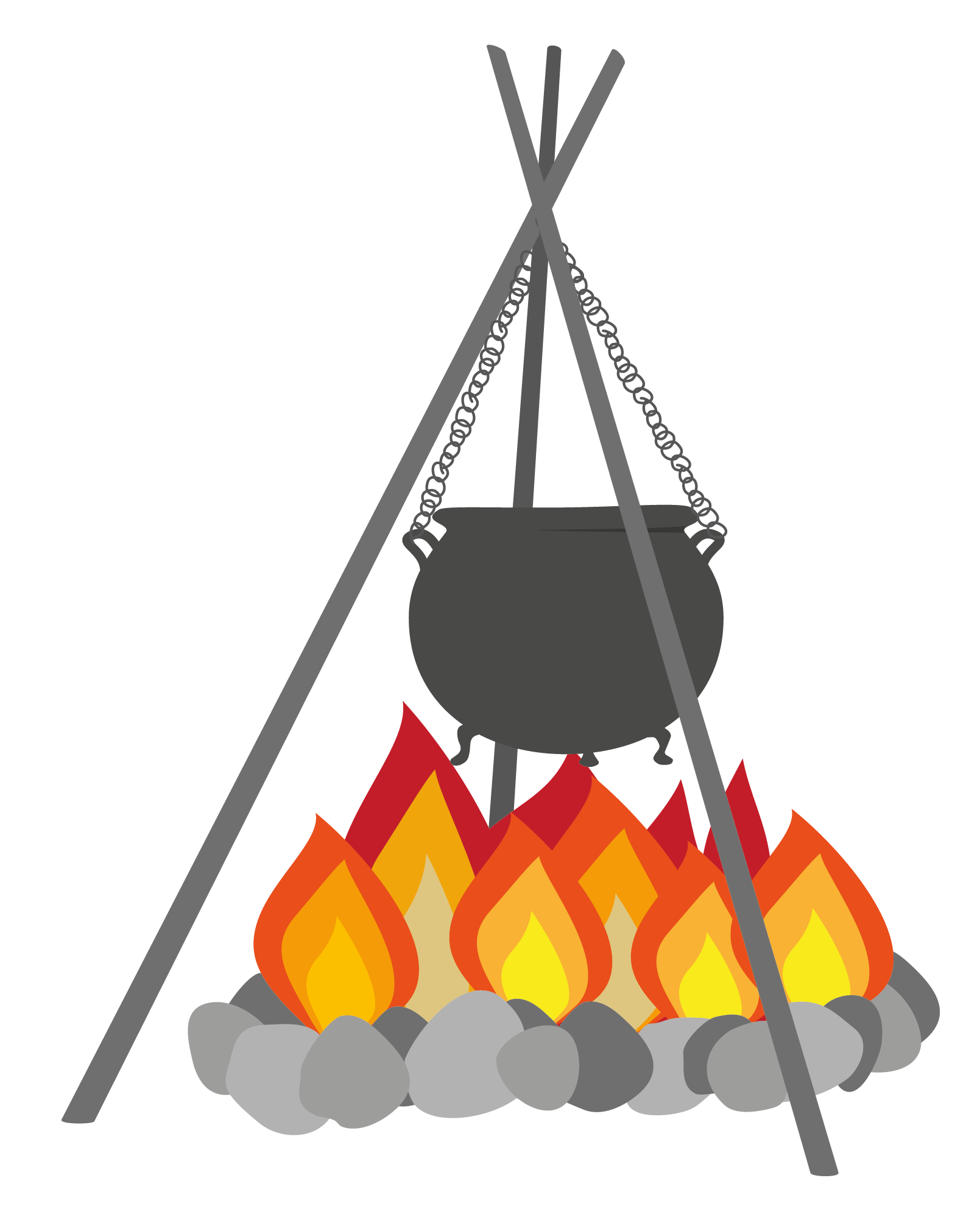 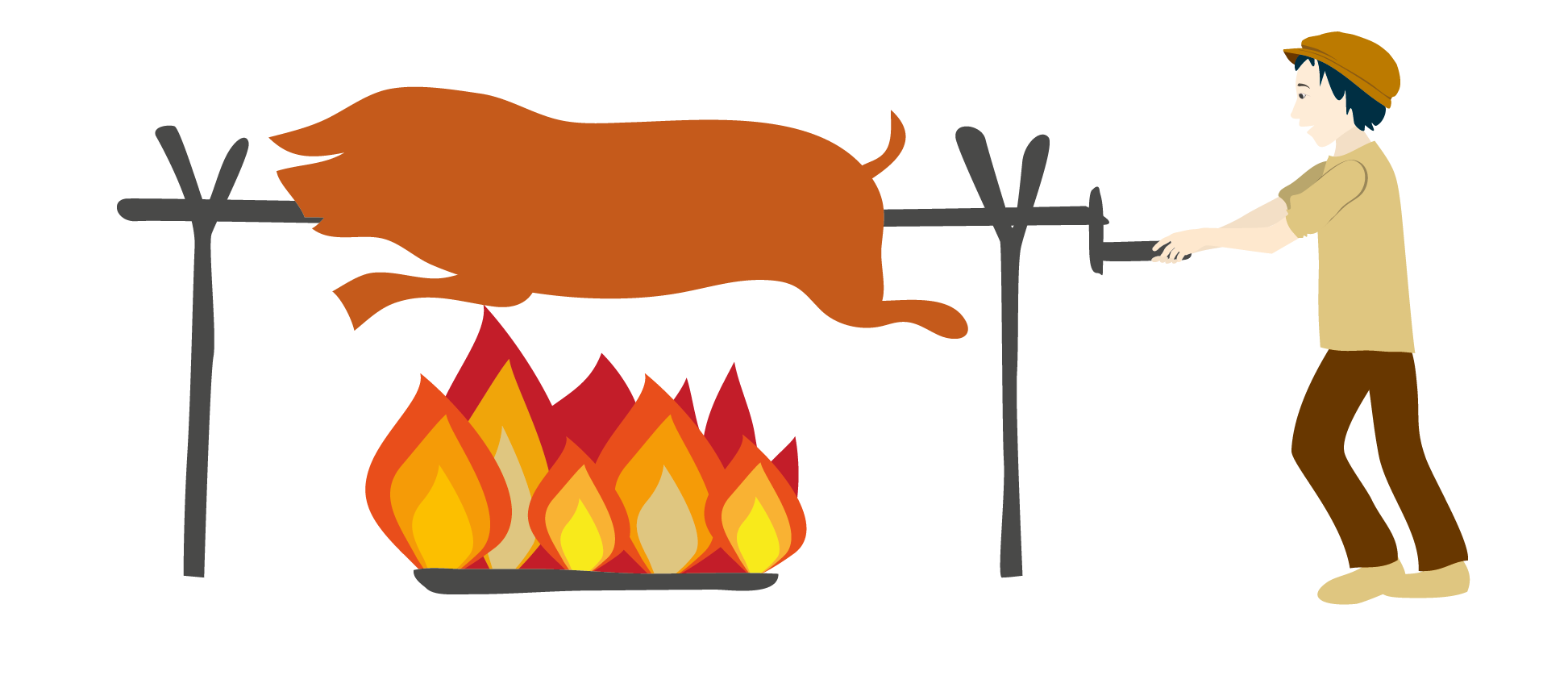 [Speaker Notes: 008-000-089-347-C Detail of fireplace in upper kitchen of Linlithgow Palace © Crown Copyright

Turnbrochie and cauldron and fire illustrations by Helen Wyllie]
Explore Linlithgow Palace – Quiz Answers 10
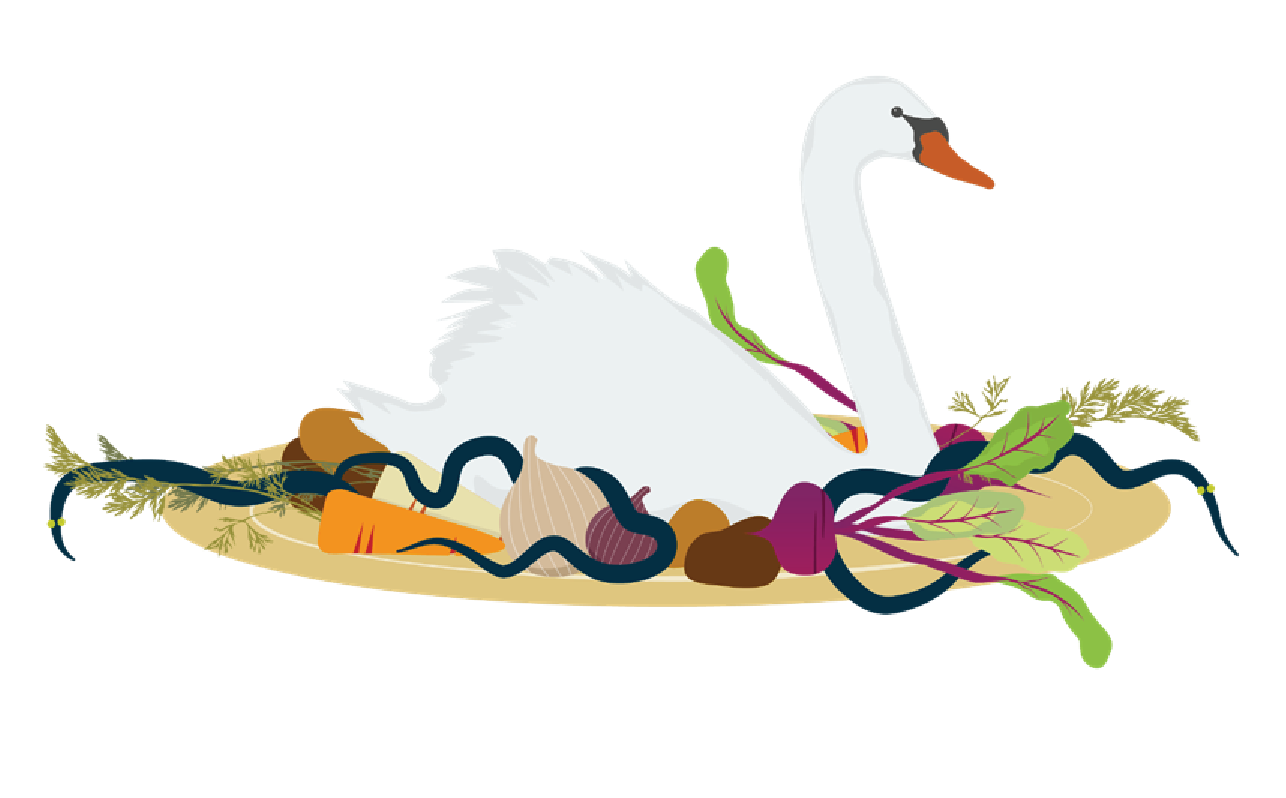 Question 10 
(1 point each up to a maximum of 3, plus up to 2 bonus points if you remembered the stuffing!)
The cooks were preparing:
Roast peacock (stuffed with mallard & teal for bonus point!)
Swan (stuffed with capon, pigeon & robin for bonus point!)
Pies (tongue and mutton)
Trout/trout pastries

Points can be given to answers like ‘Roast meats’, ‘pies’ and ‘fish’ without naming the types of meat/fish.
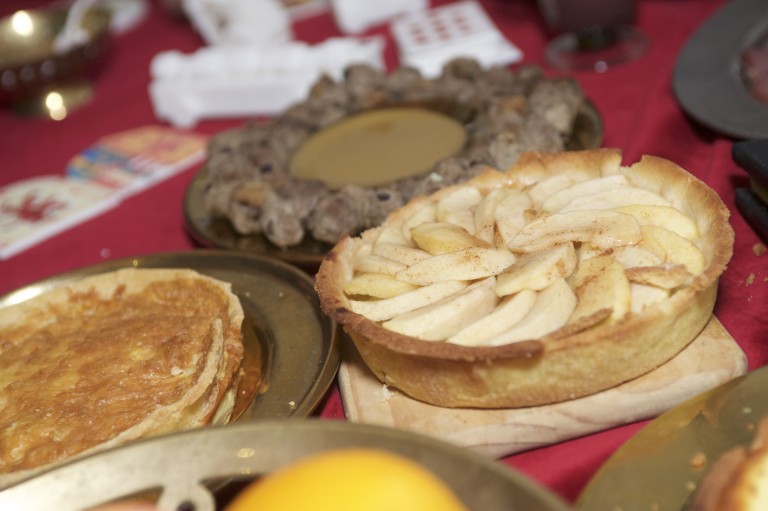 [Speaker Notes: 008-000-056-662-C Royal feast food © Crown Copyright
008-001-073-158-C Royal Stewart court dance © Crown Copyright
008-000-011-013-C Juggler © Crown Copyright]
Explore Linlithgow Palace – Quiz Answers 11-12
Question 11 (1 point)
The Junior Tour Guides were demonstrating the Basse dance (option B)

Question 12 (1 point)
High wire walking (option A) was not mentioned as a type of entertainment that would have been found in Linlithgow Palace’s Great Hall.
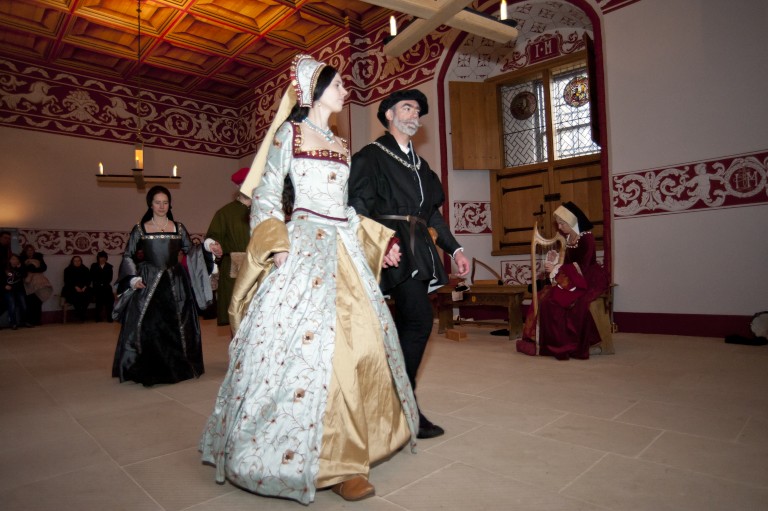 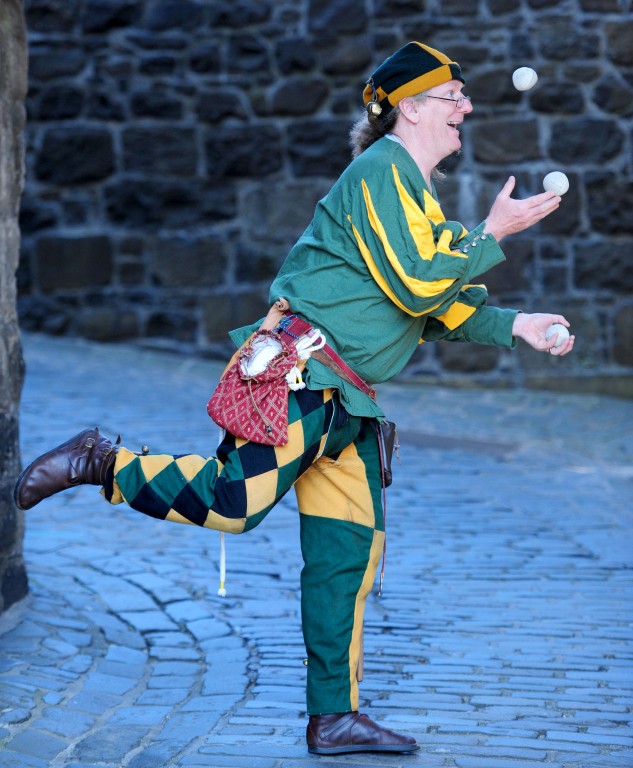 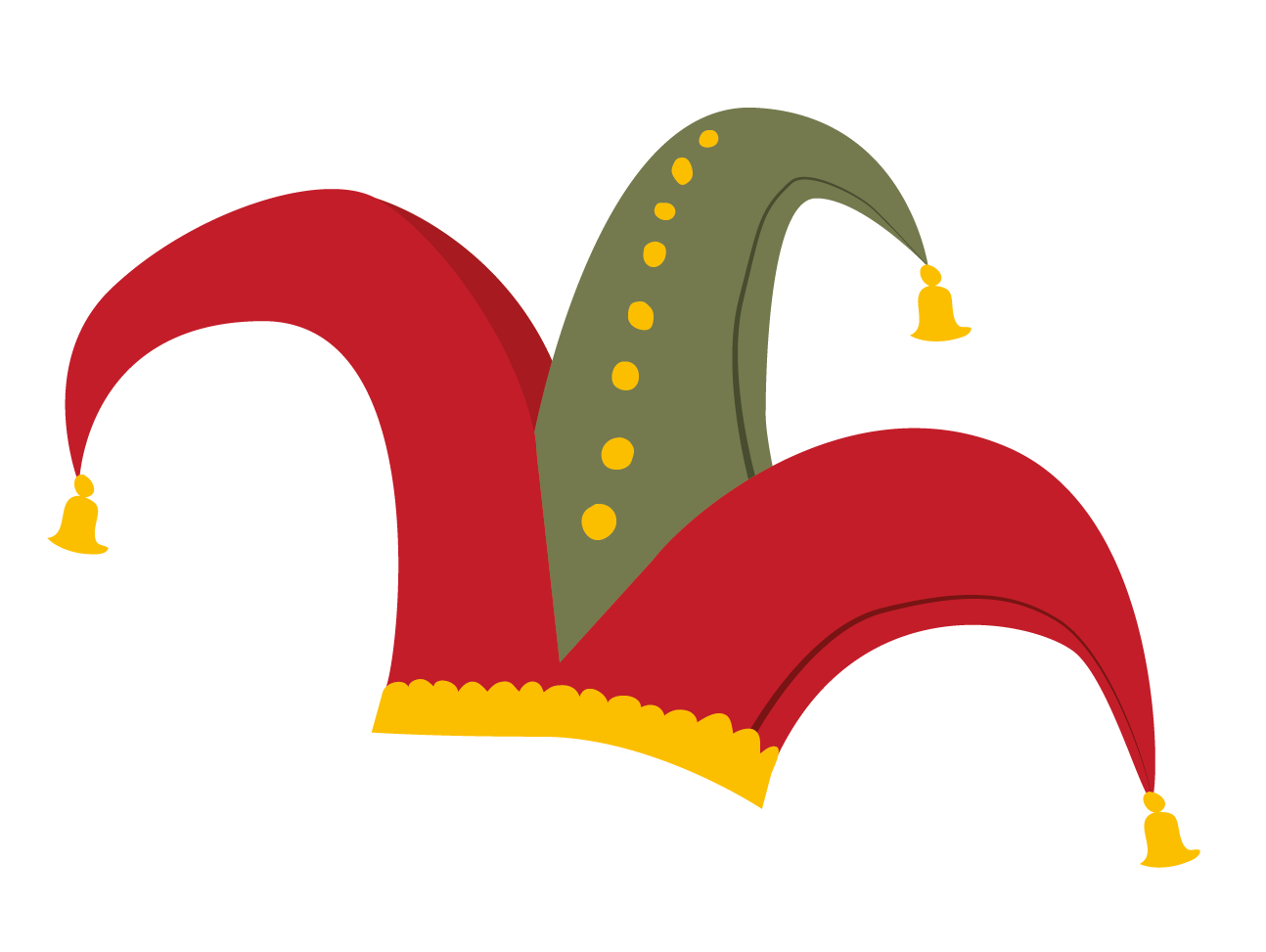 [Speaker Notes: 008-001-073-158-C Royal Stewart court dance © Crown Copyright
008-000-011-013-C Juggler © Crown Copyright]
Explore Linlithgow Palace – Film Quiz
Well done! 

Time to add up your points. 
Where will you be during a feast in the                Great Hall?

0-5 points     	Collecting the rubbish                      6-10 points    	Chopping vegetables
11-15 points   	Eating the leftovers
16-20 points 	Sitting at the top table
20-24 points 	On the royal throne
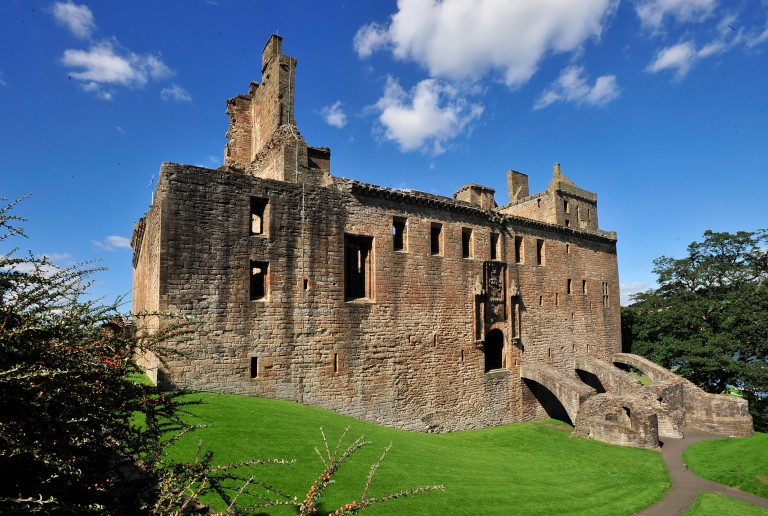 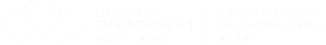 [Speaker Notes: Maximum points – 24 


008-001-055-341-C Linlithgow Palace © Crown Copyright]